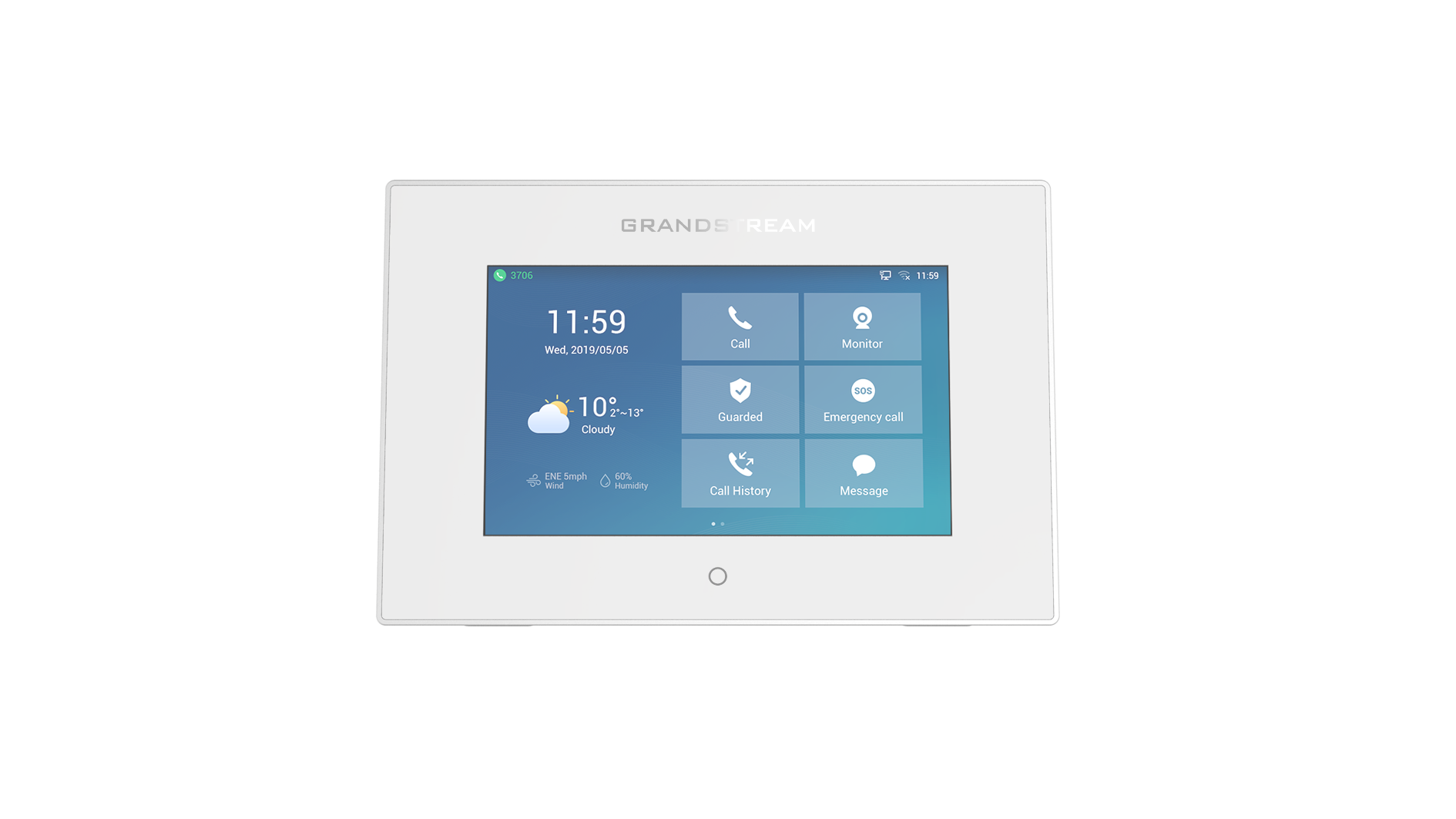 GSC3570 
HD Intercom and Facility Control Station
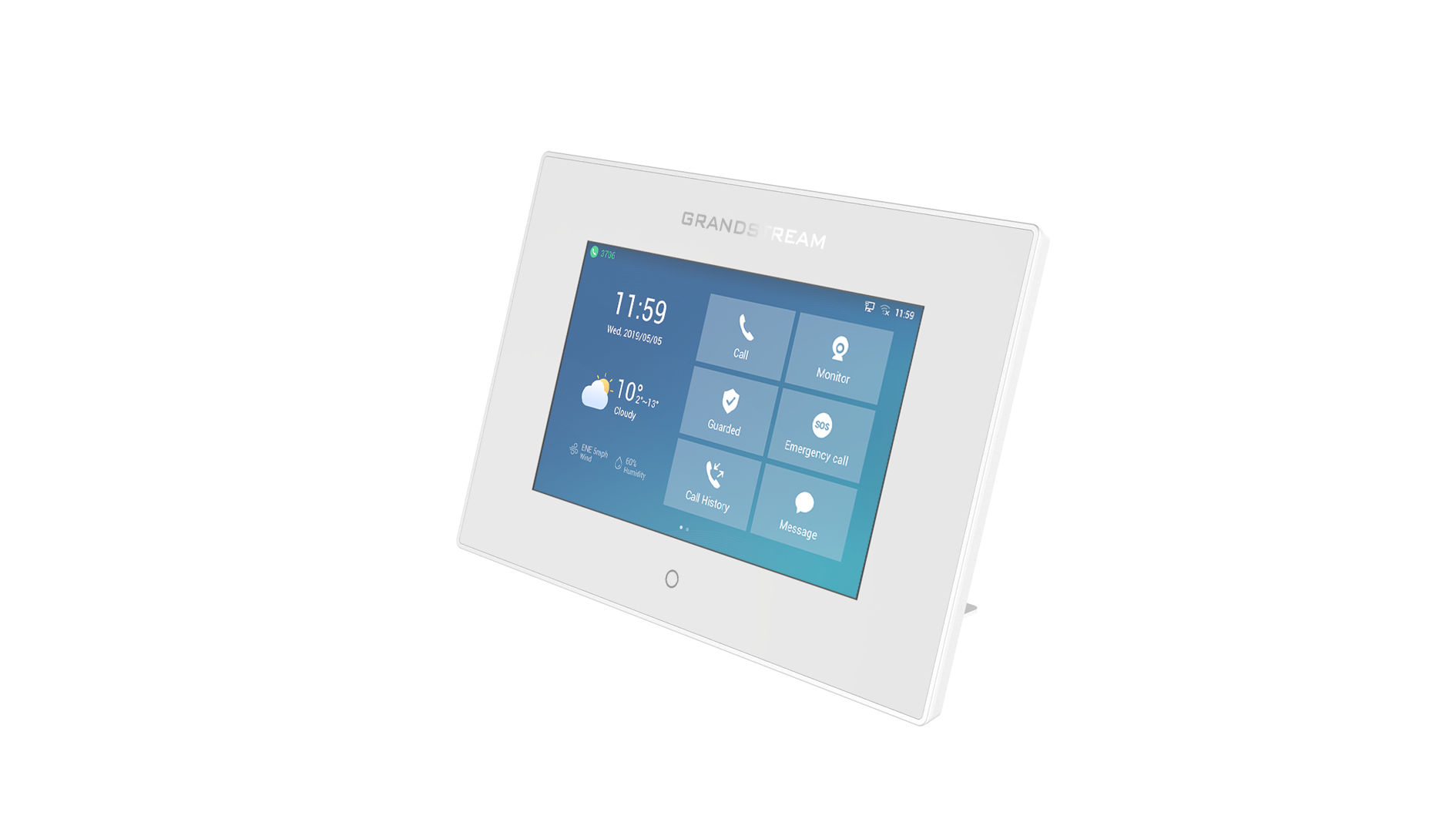 A powerful control station, the GSC3570 provides users with a wall-mounted or desktop solution for door control, intercom and paging, security camera management, and facility-wide UC integration. This SIP intercom device is designed to seamlessly integrate with Grandstream’s entire range of products, including our SIP door systems, security cameras, and intercom and paging devices.
Competitive Features
Full-duplex 2-way HD audio with advanced echo cancellation
Dual-band 802.11ac Wi-Fi
4x alarm input ports
1x alarm output port 
7-inch 1024x600 capacitive touch screen
4 SIP accounts
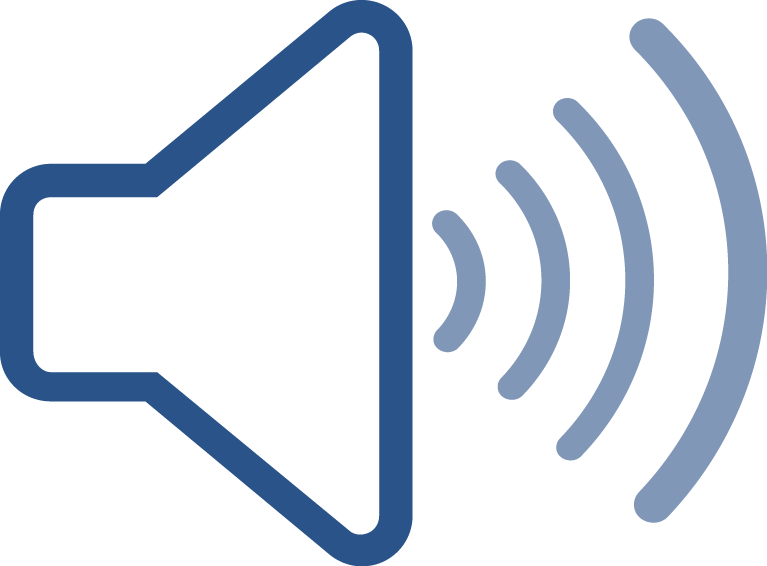 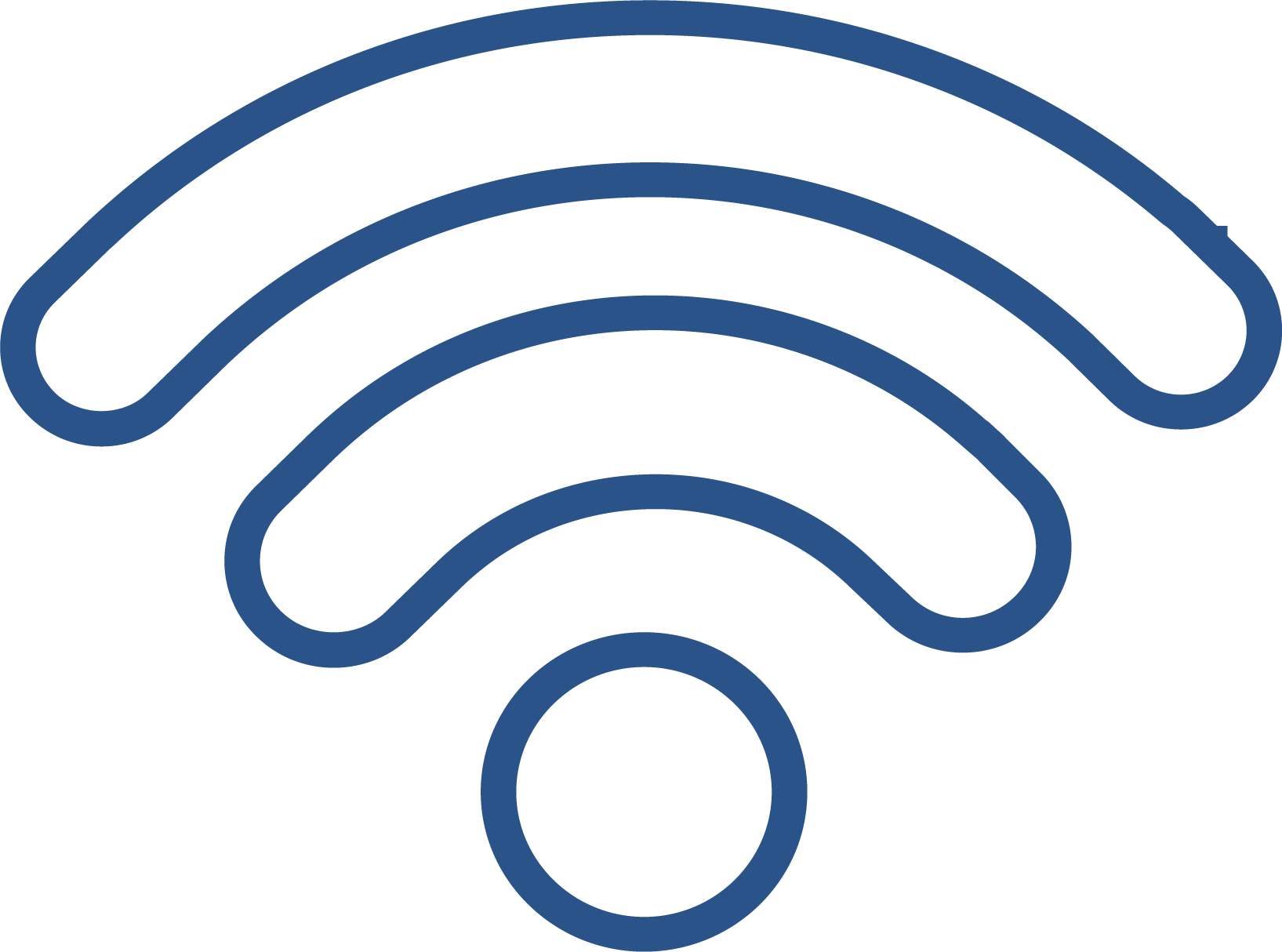 Integrated dual-band Wi-Fi
Full-duplex speakerphone
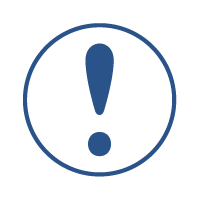 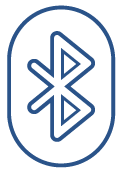 4 x alarm inputs
1 x alarm outputs
Integrated Bluetooth 4.0